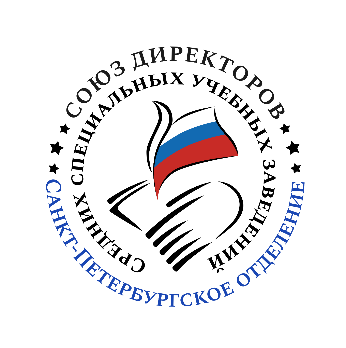 Работа
Региональной общественной организации 
«Совет директоров организаций 
среднего профессионального образования 
Санкт-Петербурга» в 2021 году
Региональная общественная организация 
«Совет директоров организаций среднего профессионального образования 
Санкт-Петербурга»
РОО «Совет директоров СПО СПб»
Общественная организация 
«Совет директоров организаций среднего профессионального образования 
Санкт-Петербурга»

ОО «Совет директоров СПО СПб»
Устав РОО «Совет директоров СПО СПб» зарегистрирован в Министерстве юстиции 
Российской Федерации по Санкт-Петербургу от 15.02.2021
Общее число членов РОО «Совет директоров СПО СПб» - 47 руководителей образовательных учреждений с различной ведомственной подчиненностью:
Структура и состав органов управления 
РОО «Совет директоров СПО СПб»
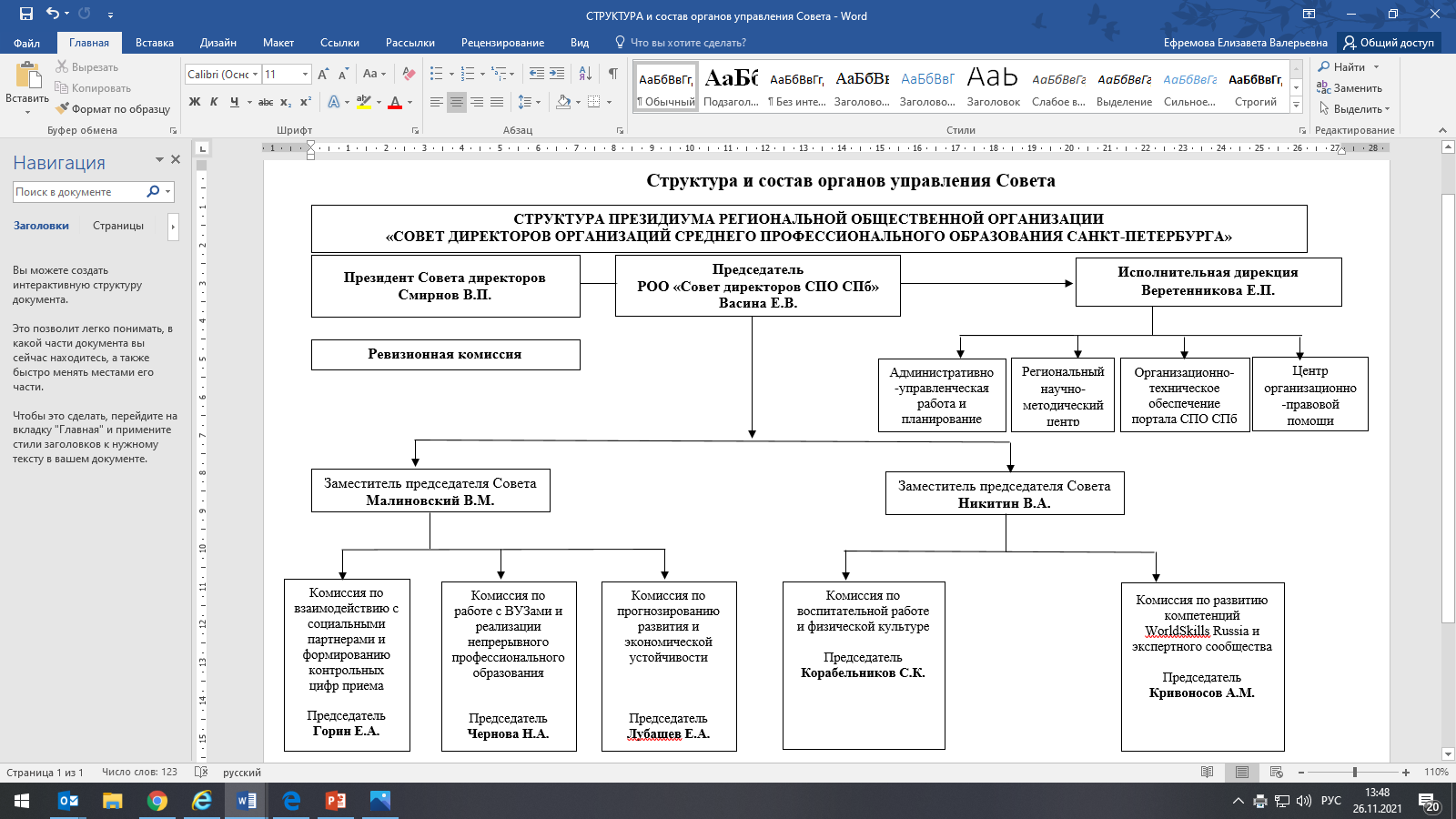 28-29 апреля 2021 г. 
Международная научно-практическая конференция 
«Эффективные управленческие решения – основа инновационного развития колледжа. Опыт международного сотрудничества в проекте ImProfEdu и реализации образовательных проектов»
финансирование конференции осуществлялось из средств Европейского союза, Российской Федерации и Финляндской Республики
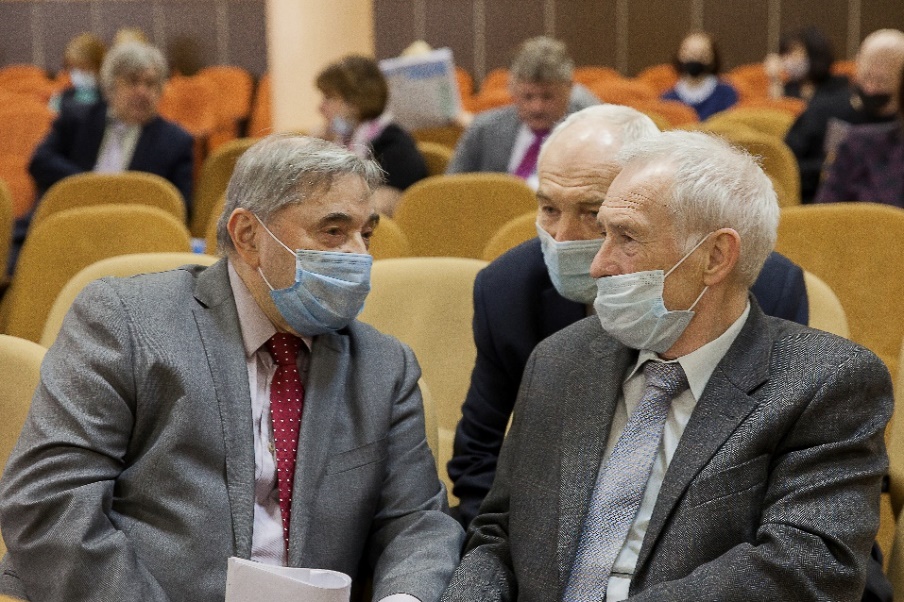 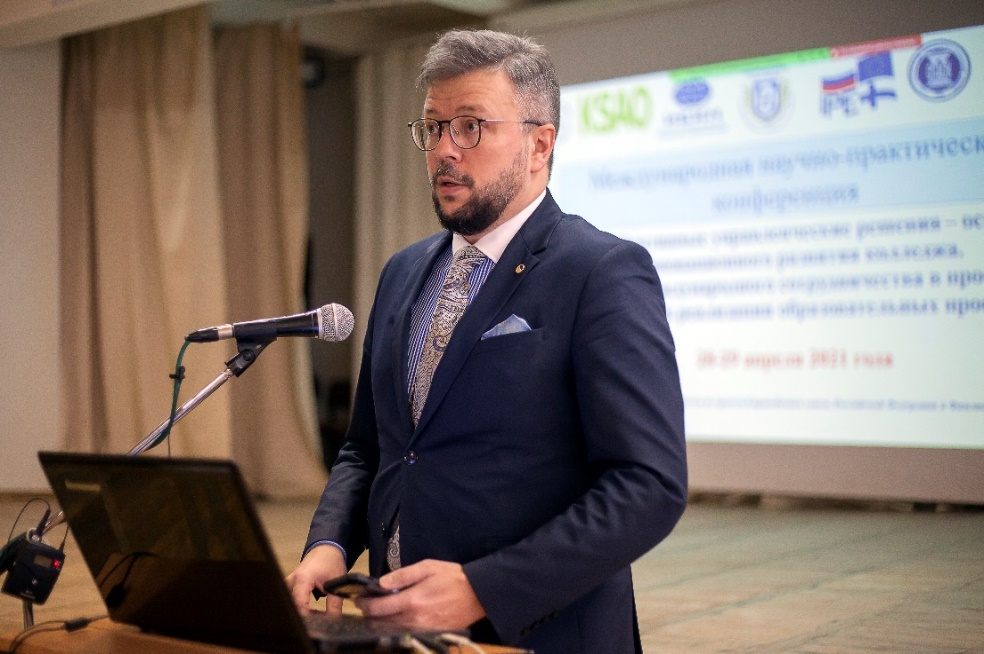 Основные темы, которые рассматривались на конференции:
современное состояние среднего профессионального образования в РФ и Финляндской республике;
применение инструментов национальной системы квалификации и демонстрационного экзамена при оценке качества образования;
интеграция промышленности и СПО;
проектный подход в работе ОУ.
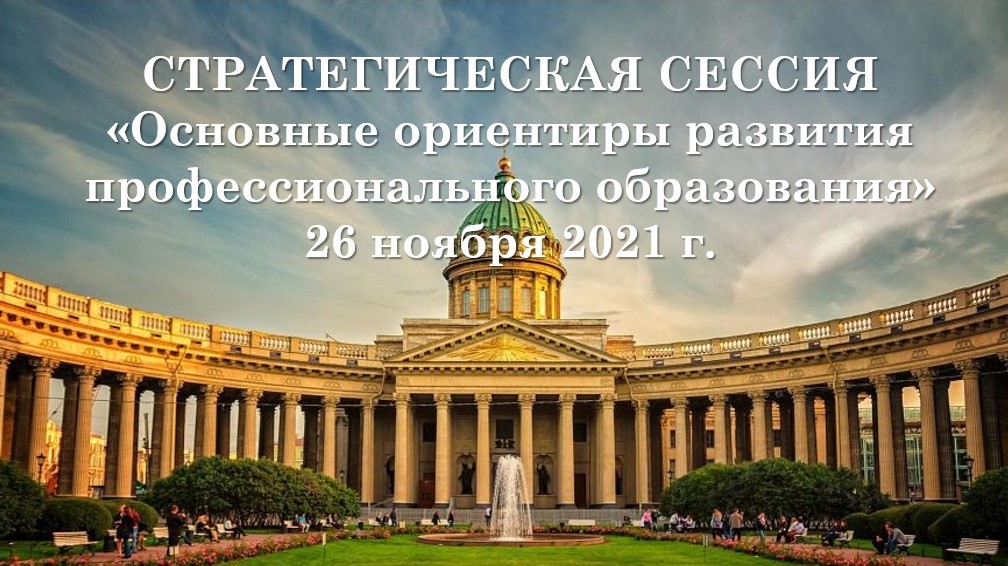 Инновационные формы взаимодействия образовательных учреждений со стейкхолдерами
Цифровая образовательная среда в колледже
Модели трансформации образовательных учреждений Санкт-Петербурга
Прошел Ежегодный Конкурс «Преподаватель года в системе среднего профессионального образования Санкт-Петербурга» 2021
Победители:
Вагин Алексей Сергеевич (СПб ГБПОУ «Петровский колледж») - победитель конкурса в номинации «Преподаватель года».
Иванова Мария Анатольевна (Колледж бизнеса и технологий Санкт-Петербургского государственного экономического университета) - победитель конкурса в номинации «Преподаватель-педагог-исследователь».
Султанова Ольга Александровна (Политехнический колледж городского хозяйства) - победитель конкурса в номинации «Преподаватель-педагог-новатор».
Мальцева Анна Вячеславовна (Академия машиностроения имени Ж.Я. Котина) - победитель конкурса в номинации «Преподаватель-педагог-воспитатель».
Прошел Ежегодный Конкурс «Студент года» в системе среднего профессионального образования Санкт-Петербурга 2021
Всего победителей: 16 студентов
I место по различным номинациям заняли:
Духова Станислава Дмитриевна (СПБ ГБПОУ «Петровский колледж») – Абсолютный победитель Конкурса.
 Москалец Александр Сергеевич (СПб ГБПОУ «Академия транспортных технологий») – победитель в номинации «Студент-лидер».
Абрамова Флоринтина Владимировна (Инженерная школа одежды (колледж) СПбГУПТД ) – победитель в номинации «Студент-творческая личность».
Покаместов Артем Александрович (СПб ГБПОУ «Колледж информационных технологий») – победитель в номинации «Студент, увлеченный будущей профессией»  
Анохина Полина Олеговна (СПб ГБПОУ «Педагогический колледж № 8») – победитель в номинации «Студент-знаток русского языка». 
Танунин Алексей Сергеевич (СПб ГАПОУ «Морской технический колледж имени адмирала Д.Н. Сенявина») – победитель в номинации «Студент-патриот».
Конкурсы профессионального мастерства в системе среднего профессионального образования 
Санкт-Петербурга в 2021 году
Всего победителей 
по различным специальностям: 39 студентов
I места заняли: 13 студентов
Студенческие предметные олимпиады в системе среднего профессионального образования Санкт-Петербурга 
в 2021 году
Всего победителей 
по различным общеобразовательным дисциплинам: 27 студентов
I места заняли: 8 студентов
Финал IX Национального чемпионата «Молодые профессионалы» (WorldSkills Russia), г. Уфа
Команда Санкт-Петербурга 
 делегация 235 человек

основная линейка 
41 компетенция - 57 участников

юниорская линейка
36 компетенций - 53 участника
Топ-10 регионов по числу участников
Республика Башкортостан – 280 
Москва – 193
Республика Татарстан – 164 
Санкт-Петербург – 110 
Московская область – 103
Новосибирская область – 58 
Кемеровская область – 45 
Челябинская и Свердловская области – по 44
Красноярский край – 38
Команда 
Санкт-Петербурга
II место 
по итогам медального зачета и с учетом позиции региона в рейтинге по 700-балльной шкале
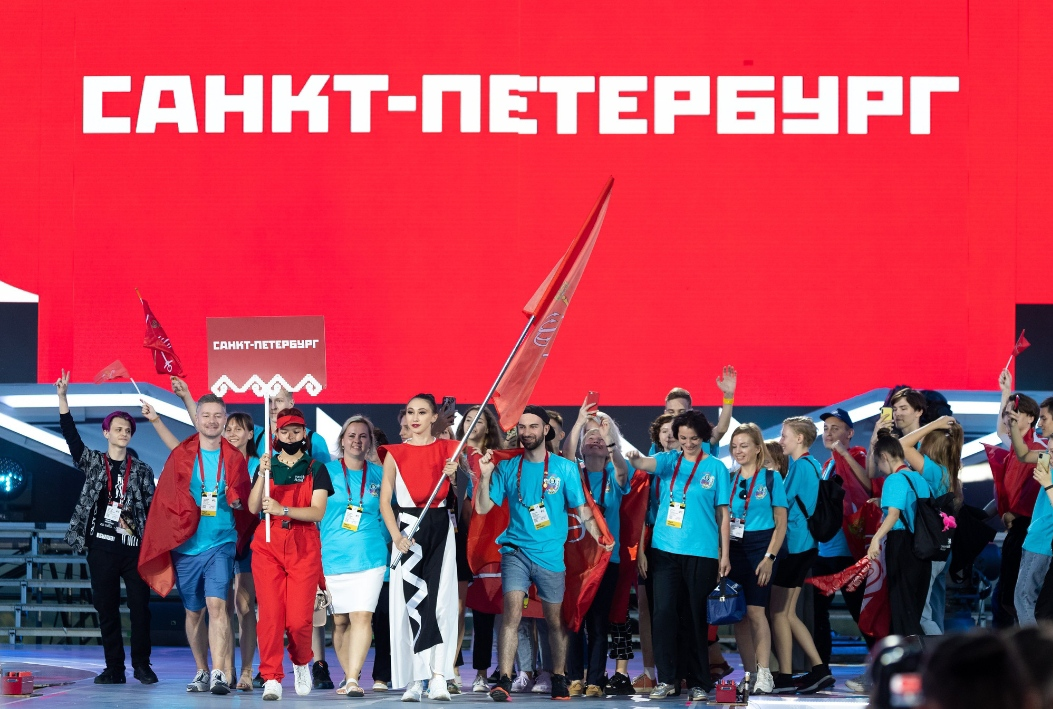 Итоги участия командыСанкт-Петербурга в 2021 год
Всего наград: 92
Золотая медаль - 16
Серебряная медаль - 26
Бронзовая медаль - 20
Медальон за профессионализм - 30
 
*включая итоги Отборочных соревнований, приравненных к Финалу Национального чемпионата
Основные Достижения образовательных учреждений  Санкт-Петербурга
17 июня 2021 года 
прошелПервый Всероссийский Образовательный Форум «Система СПО - время современных перемен» ООО «Союз директоров ССУЗ России»

29 июня 2021 года
прошел
Х Съезд ООО «Союз директоров ССУЗ России»: «Стратегические направления развития системы СПО России до 2030 года»
Члены РОО «Совет директоров СПО СПб» благодарны за проведение этих мероприятий и используют материалы, рекомендации в своей работе